Oikeudellisen toiminnan perusteet
Kuuntele väite ja mieti mitä mieltä olet ja miksi?
Suomessa on liikaa lakeja.
 Kansainväliset sopimukset eivät saa olla Suomen lakien yläpuolella.
 Oikeus kohtelee Suomessa kaikkia tasaveroisesti.
 Punaisia valoja päin kävely ei ole väärin.
 Lakeja tulee aina noudattaa.
 Noudatan aina lakeja.
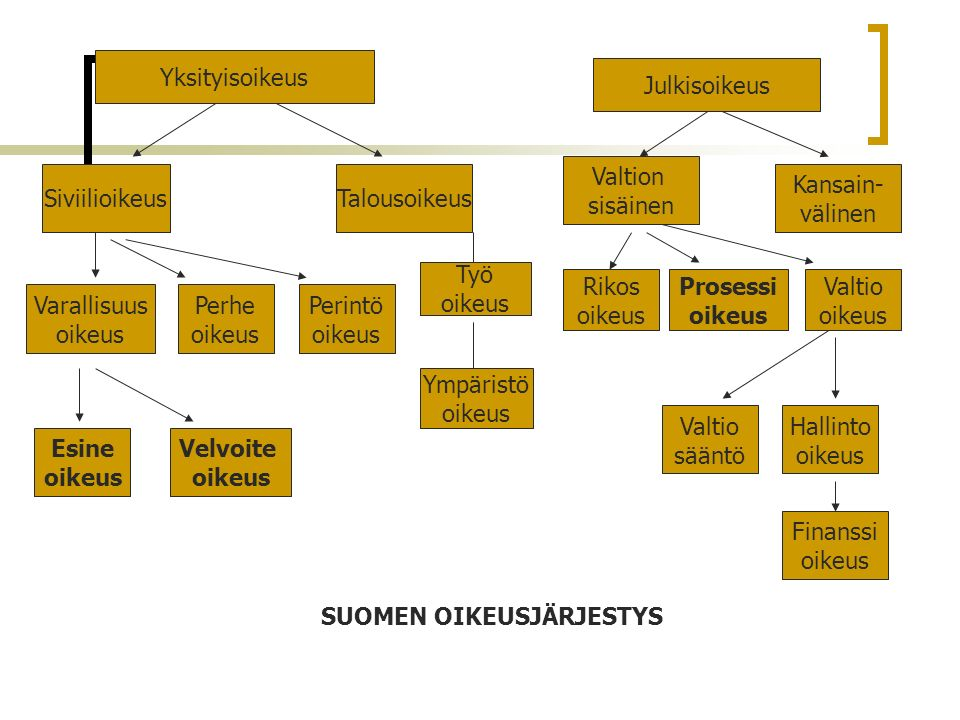 Tee kirjasta t.4 s.11
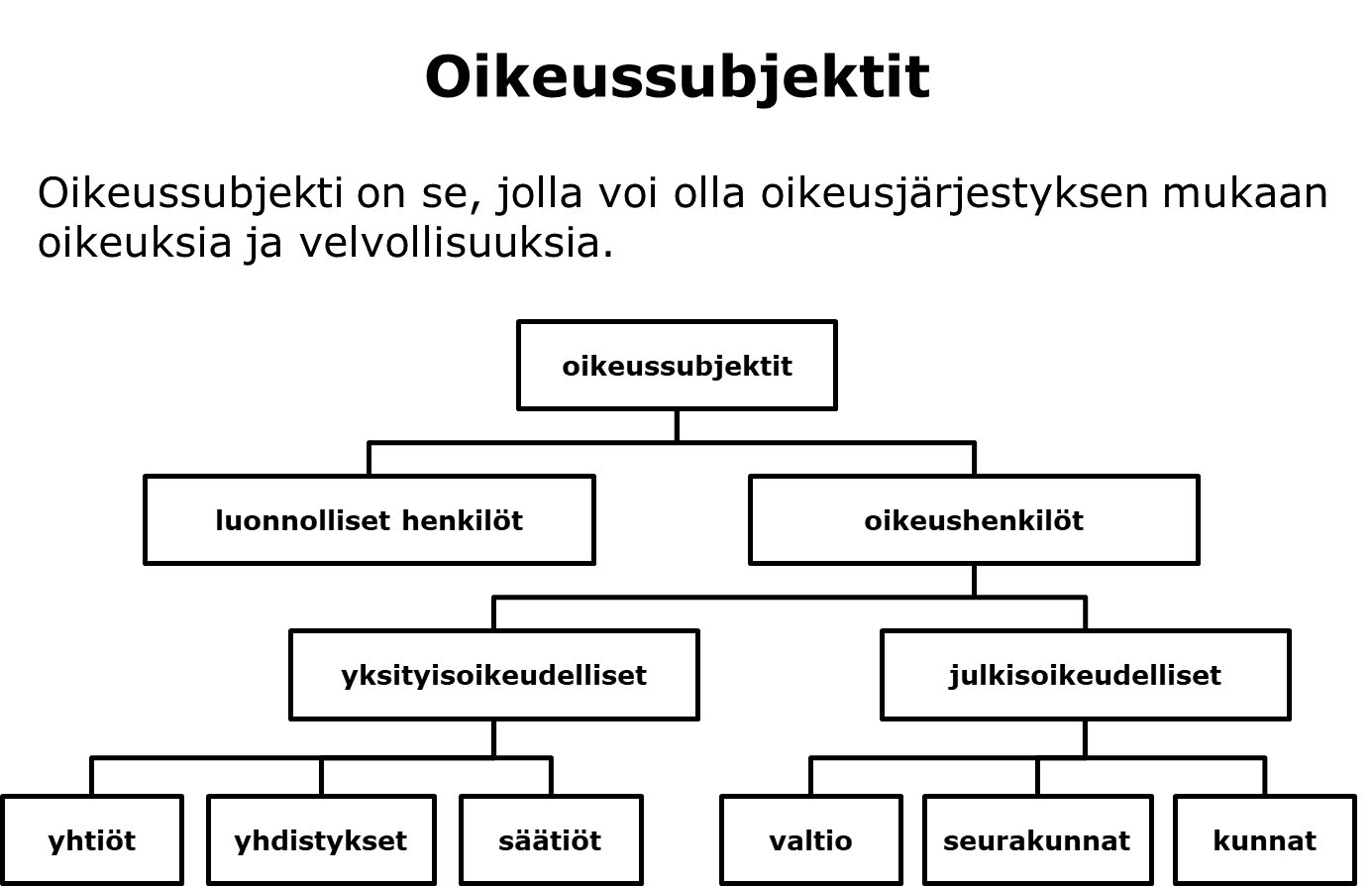 Sopimukset
Lähtökohtaisesti sopimuksenvapauden periaate eli voit vapaasti solmia sopimuksia
Kuitenkin runsaasti poikkeuksia, esim. työlainsäädäntö
Muotovapaus – suullinen sopimus yhtä pätevä kuin kirjallinen
Sopimus voi olla joskus pätemätön
Mitätön (sopimuksen osapuolella ei oikeustoimikelpoisuutta)
Moitteenvaraisuus (muotovirhe vaikka yhdistysasioissa)
Väitteenvarainen pätemättömyys ( ymmärtämättömyys tilanteessa, esim. humalatila)
Tuomioistuinjärjestelmä
Perustuu Montesquieun vallan kolmijako-oppiin.
Yleinen tuomioistuinjärjestelmä on kolmiportainen
Hallintotuomioistuin kaksiportainen
Erityistuomioistuimet: Markkinaoikeus, vakuutusoikeus ja valtakunnanoikeus
Kolmiportainen tuomioistuin
Julkishallinnon päätökset
Kansainvälinen oikeus
Kansainvälisiä toimijoita
YK ja yleismaailmalliset ihmisoikeudet
Maailmankauppajärjestö WTO pyrkii poistamaan kaupan esteitä
Kansainvälinen tuomioistuin (valtioiden väliset kiistat) ja Kansainvälinen rikostuomioistuin – molemmat Haagissa
EIT eli Euroopan ihmisoikeustuomioistuin – valvoo esim. demokratian ja ihmisoikeuksien noudattamista
Euroopan unioni ja sen lainsäädäntö
Tee kirjasta tehtävä 4, s.27.
Isä oli tuonut luvattomasti Valko-Venäjältä Suomeen lapsensa, johon vanhemmilla oli yhteishuoltajuus. Isälle ja lapselle oli sittemmin myönnetty Suomessa turvapaikka ja pakolaisasema. Lapsen äiti vetosi Haagin sopimukseen ja vaati lapsen palauttamista Valko-Venäjälle. 

Tutustu korkeimman oikeuden asiakirjoihin (KKO:2016:65). Mihin päätökseen hovioikeuden ratkaisussa päädyttiin? 
b) Mitä korkein oikeus päätti asiasta? 
c) Mitä kansainväliseen oikeuteen liittyviä asioita tapaukseen liittyy?
Vastaukseen
B ja c-kohdat